Vortex og Microsoft Office Online på UiOs nettsider
Nettredaksjonsmøte			Oddmund Møgedal
16.05.2018
1
Før vi starter med Vortex og Office Online
Google Analytics
GDPR e-post fra Google de siste ukene (frist 25.05.2018)
Google Analytics til administratorer inkl. innstillinger for lagring
Google Analytics 360 Suite inkl. kontaktopplysninger for juridisk enhet
Personvern for brukere (personlige- og fellesbrukere)
Vi tror at alt dette er greit, men skal ha en gjennomgang med jurist kommende tirsdag
Endringer fellesbrukere
Google synes å stramme inn på sikkerhet, og fellesbrukere gir mer trøbbel enn før
Overgang til bare https (sikker forbindelse) for nettlesere på UiO
Tvinger seg fram
Planlegger overgang før sommerferien
Redirect fra http
Noen konsekvenser for Google Analytics: både + og -, men vi har ikke så mye valg
2
Integrasjon av Vortex med Microsoft Office Online
vortex-wopi.uio.no
Vortex hoster
vortex-office.uio.no
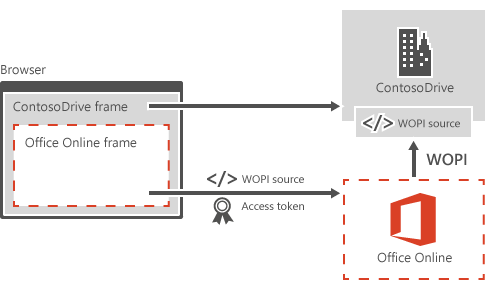 www.uio.no
www.usit.uio.no
...
UiO er en Microsoft Office Cloud Storage Partner (Educational).

vortex-office og vortex-wopi utgjør en integrasjon mellom Vortex og Microsoft Office Online ved hjelp av Microsoft WOPI-protokollen (http://wopi.readthedocs.io/en/latest/).
3
Vortex visning (Office Embedview)
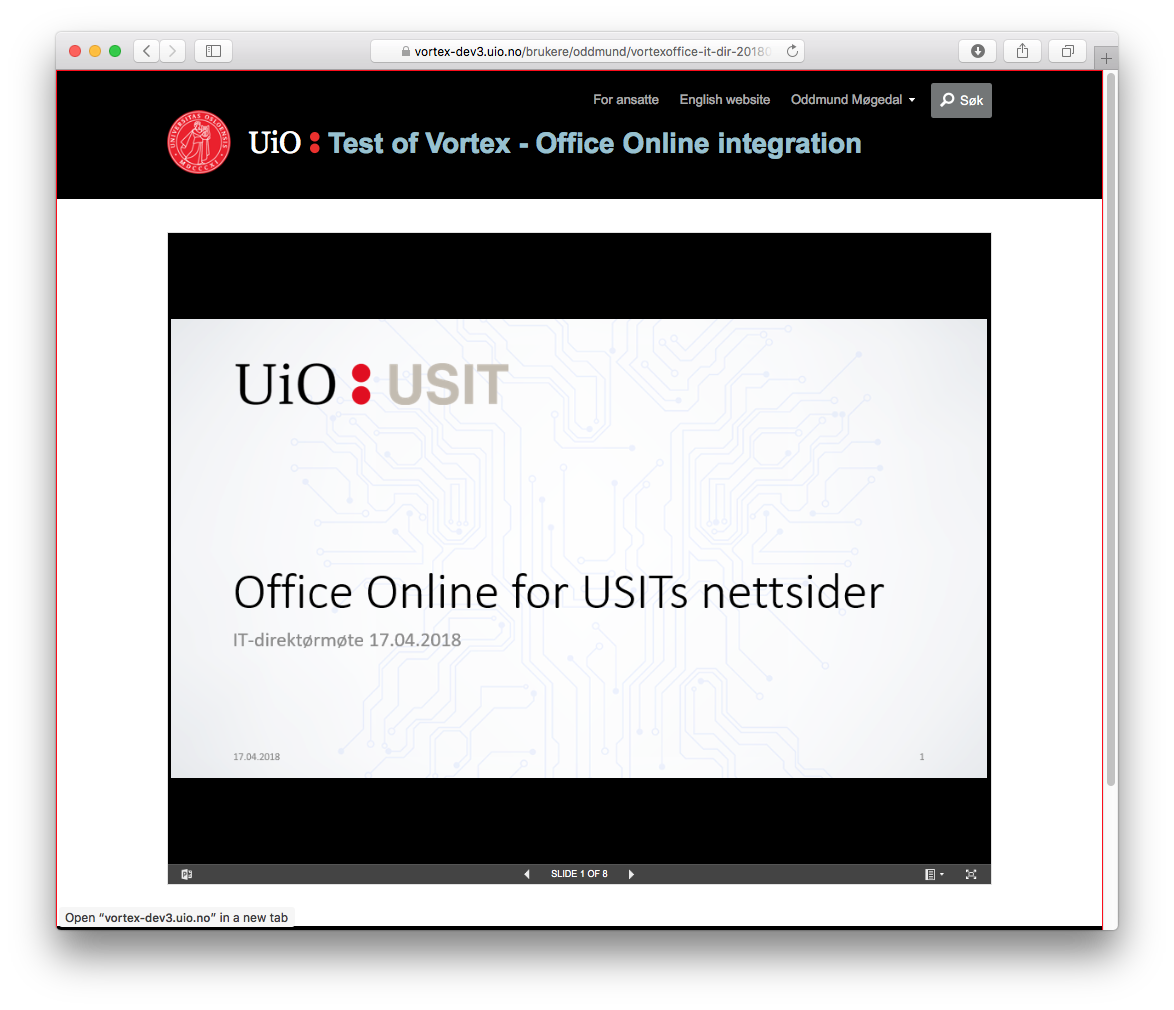 4
Vortex admin mappeinnhold
Vortex admin forhåndsvisning
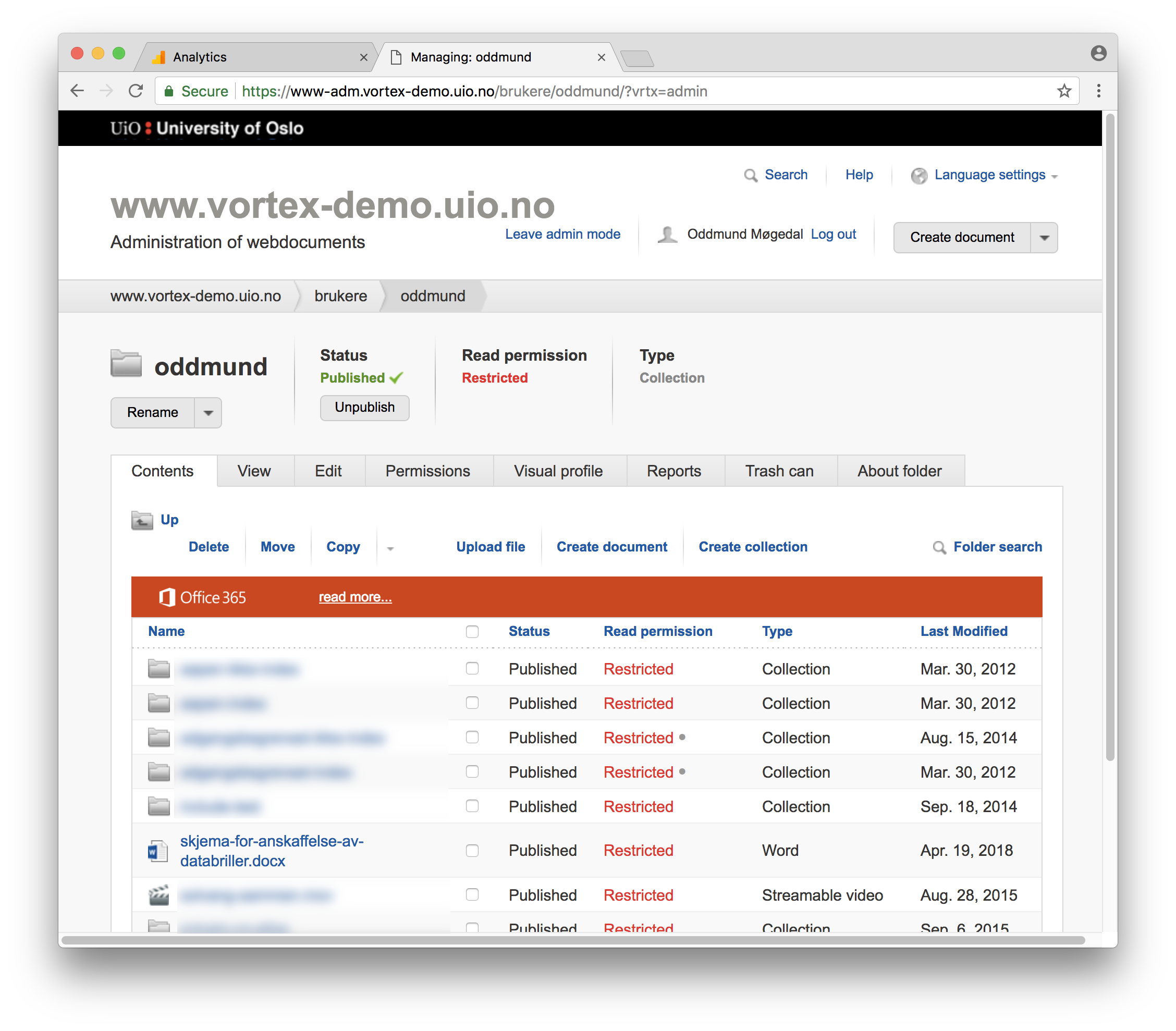 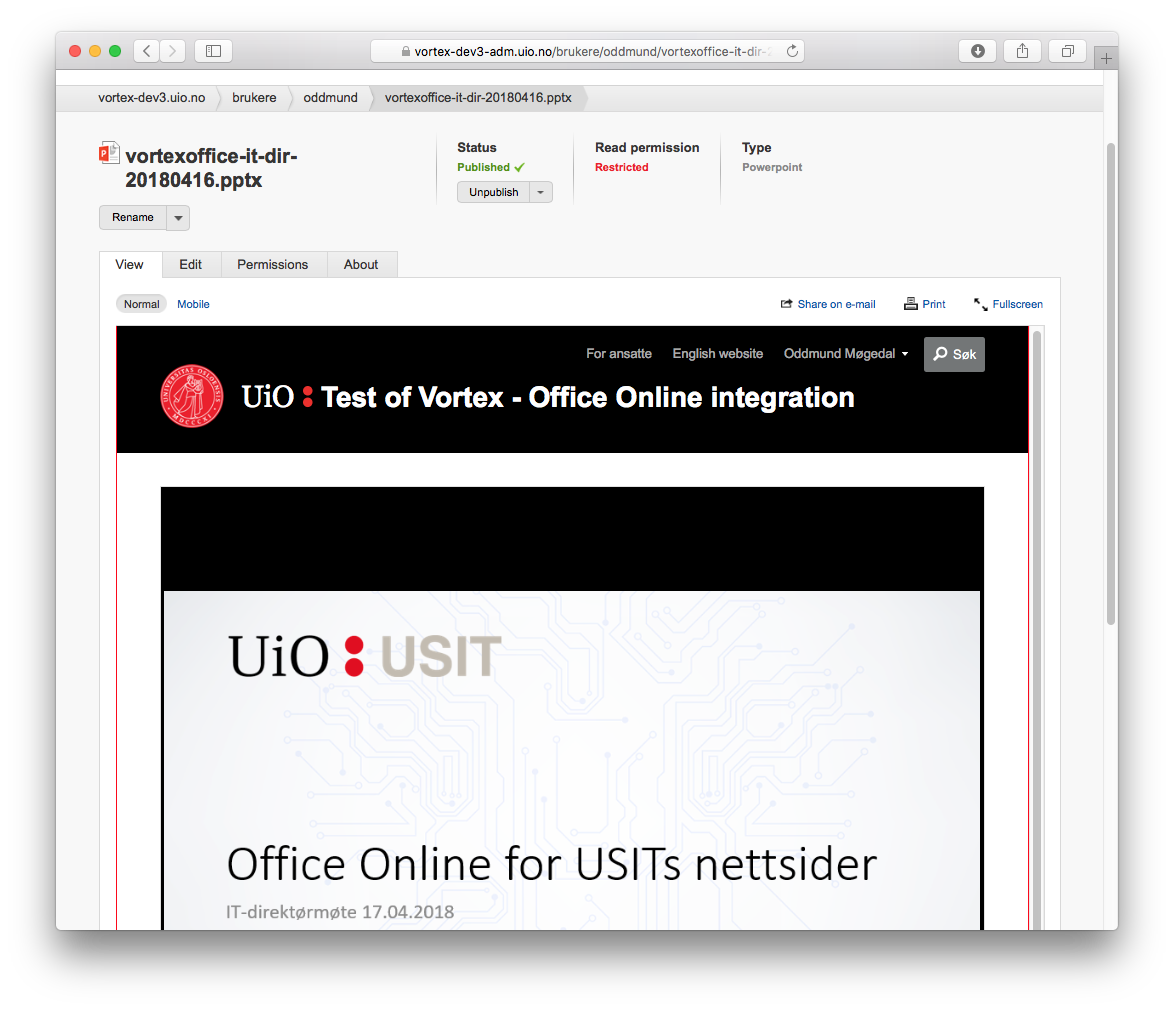 5
Office View
Office Edit
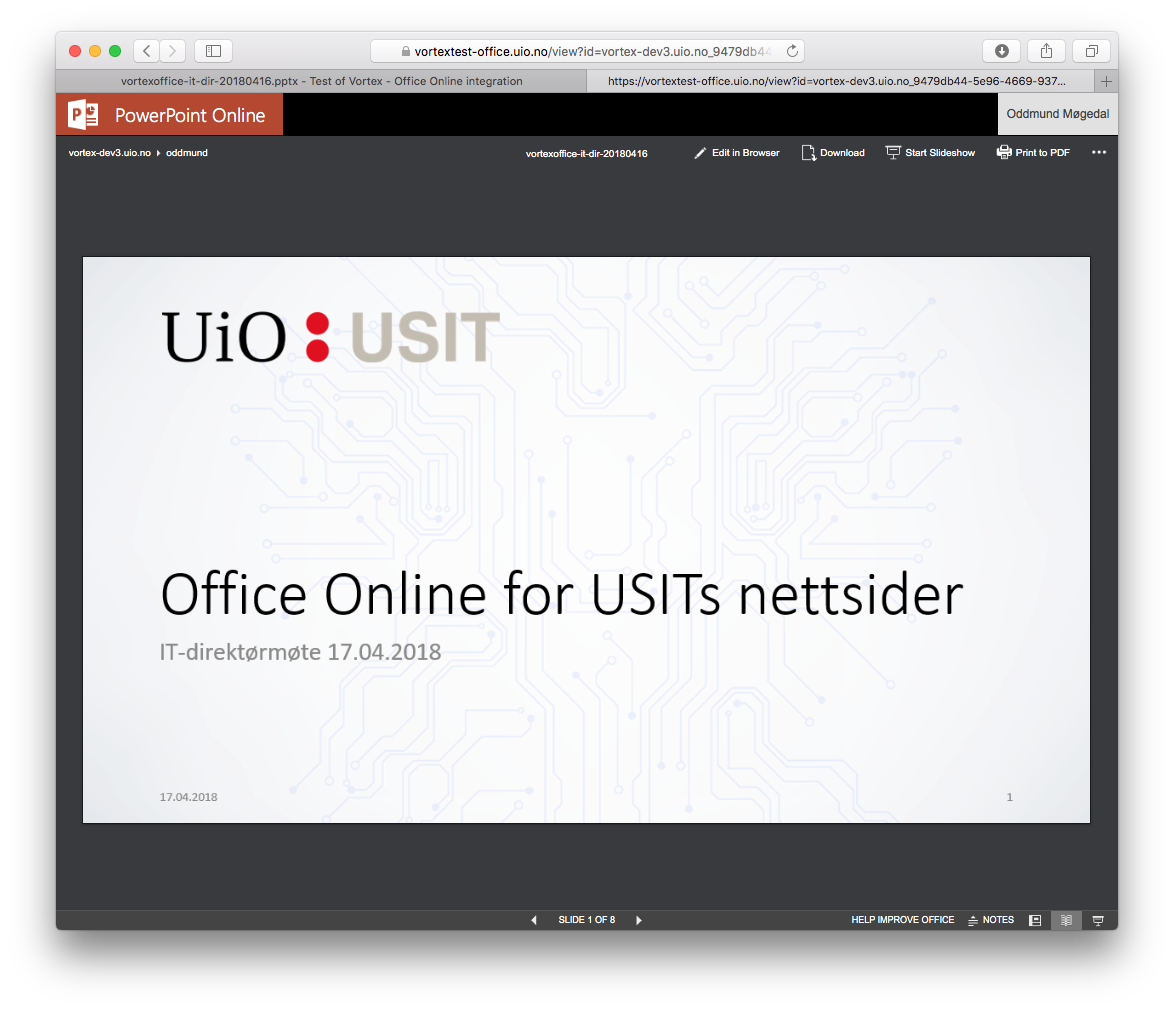 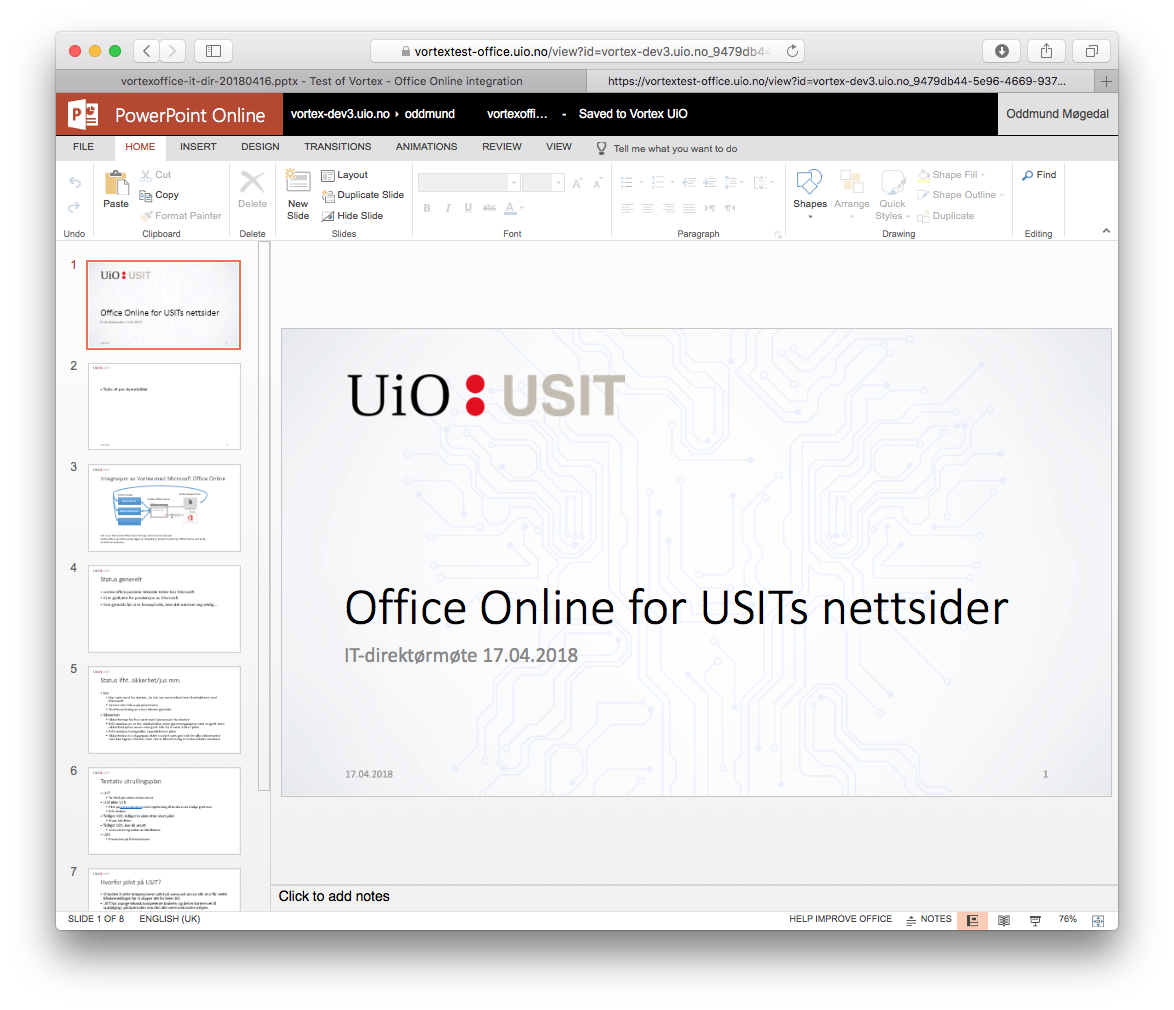 6
Vortex vs. Microsoft Office365 med Microsoft OneDrive
Vortex med Microsoft Office Online integrasjon
Visning i Vortex ut i fra nettstedets informasjonsarkitektur
Gjenfinning/redigering som ellers i Vortex
Rettigheter i Vortex, deling/samskriving basert på dette
Lagring i Vortex, midlertidig lagring (caching) i noen tilfeller hos Microsoft
Sikkerhetsnivå som resten av Vortex (dvs. at løsningen i produksjon som hovedregel vil være godkjent for alt som kan lagres i Vortex)
Microsoft Office365 med med Microsoft OneDrive
Lagring hos Microsoft basert på den enkelte bruker
Tilgangskontroll fra Microsoft
7
Hva innebærer dette for nettstedene våre?
Det må vi finne ut, i samarbeid med nettredaktør..
Redaksjonelle retningslinjer vil komme etter hvert
Ingen ønsker at store deler av nettstedet skal gå over til Microsoft Office dokumenter (så langt jeg vet)
Samtidig antar vi at Microsoft Office dokumenter vil brukes mer enn nå til interne ting/arbeidsdokumenter og til samhandling
Vi antar at noe av dette vil være ting som nå er lagret på Microsoft OneDrive og allerede deles med Microsoft Office Online
Fra fellesmøte lokal IT og USIT
8
Sikkerhetsnivå: Hva kan egentlig lagres i Vortex/Vortex med Office Online?
Klassifisering av informasjonsressursene
https://www.uio.no/tjenester/it/sikkerhet/lsis/tillegg/infoklasser-uninett.html 
Lagringsguide (utkast)
https://www.uio.no/tjenester/it/sikkerhet/lsis/tillegg/lagringsguide.html 
Vortex generelt, og Vortex med Microsoft Office Online i produksjon
Åpen (Grønn) alle steder
Begrenset (Gul) i adgangsbegrensede mapper
Fortrolig (Rød) etter egen vurdering og tilrettelegging
I forbindelse med denne vurderingen skal det tas stilling til om informasjonsressursene kan brukes med Microsoft Office Online
Strengt fortrolig (Sort) skal ikke lagres i Vortex (men ikke så mye er Sort)
Spesielt for pilot av Vortex med Microsoft Office Online
Pilot skal ikke brukes med informasjonsressurser i klasse Fortrolig (Rød)
9
[Speaker Notes: Det skal en del til for at en informasjonsressurs skal regnes som klasse rød, og enda mer for klasse sort. Argumenter for å ta med klasse sort var bla. eksportforbud osv. ved NTNU og forskning med store mengder persondata i TSD på UiO. Men hvis man er i tvil, må det tas opp.]
Virkemidler for å styre bruk/diskusjon
Redaksjonelle retningslinjer
Hvor er det greit å bruke Office dokumenter
Bruk av tittel
Tilgjengelighet av maler for oppretting
Bør unngå kompliserte regler for hvor malene skal være tilgjengelige
Merk at man ikke kan hindre opplasting av Office dokumenter, bare hindre a malene er tilgjengelige for oppretting i Vortex admin
Skru av integrasjon for enkelte områder
Skal bare brukes unntaksvis, og er laget for å håndtere spesielle behov for noen av informasjonsressursene i klasse Fortrolig (Rød)
Innstilling tilsvarende som cloud-policy.txt (som brukes for GA for adgangsbegrensede dokumenter)
Bør starte med å identifisere områder med informasjonsressurser i klasse Fortrolig (Rød), og så vurdere hvilke av disse som likevel kan brukes med Office Online
10
Status og fremdrift
Avtaleverk med Microsoft er på plass
UiO er godkjent for produksjon av Microsoft
ROS-analyse er snart ferdig
Noe finpuss gjenstår før vi er fornøyde, men det nærmer seg...
Pilot 
Pilot på USIT (www.usit.uio.no) starter snart, forberedelser pågår
Ønsker kontakt med andre ivrige som bruker/vil bruke Microsoft Office dokumenter (på annet hostnavn enn www.uio.no) for mulig utvidelse av pilot
Produksjon før sommerferien
11
Litt mer om integrasjonen for de som er interessert...
Dokumenttyper som omfattes
Nye Microsoft Office dokumenter (.docx, .pptx, .xlsx)
OpenOffice dokumenter (.odt, .odp, .ods)
Gamle Microsoft Office dokumenter kan vises (.doc etc.), men de må konverteres til nye formater for redigering
Dokumenter kan eksporteres som pdf eller lastes ned
Støtte for innhold skal være på samme nivå som Microsoft Office Online ellers, dvs. noe begrenset i forhold til desktop versjonene av Microsoft Office 
Brukertyper og lisenskrav
Alle kan lese dokumenter uten krav til lisens
Office365 lisens kreves for redigering i noen tilfeller
Reklame for Office Online og Office 365 i Vortex admin-modus
Dette er vi forpliktet til i avtalen med Microsoft
Reklamen  vises bare i admin-modus, og normalt bare i tilknytning til Office dokumenter
Begrenset støtte på mobile enheter
12